Webinaire Bathroom glass: a forgotten asset for the closed loop?
Citeo x 90 minutes to Close the Loop – Novembre 2024
1
[Speaker Notes: Matinale
Ce matin on va vous parler d’amour… mais surtout de tri 
Et on va essayer d’apporter des éléments de réponse à cette question : les Français et le tri : une histoire d’amour stable ? 
Ce partage s’inscrit dans le cadre des 10 ans de l’Observatoire du geste de tri, je vais y revenir
D’abord, nous présenter
Je vais passer la main à Stéphanie pour nous en dire + sur : pourquoi un tel observatoire ?]
Insights from our Barometer on practices and attitudes towards recycling in France : 10-year evolution (exclusive info)
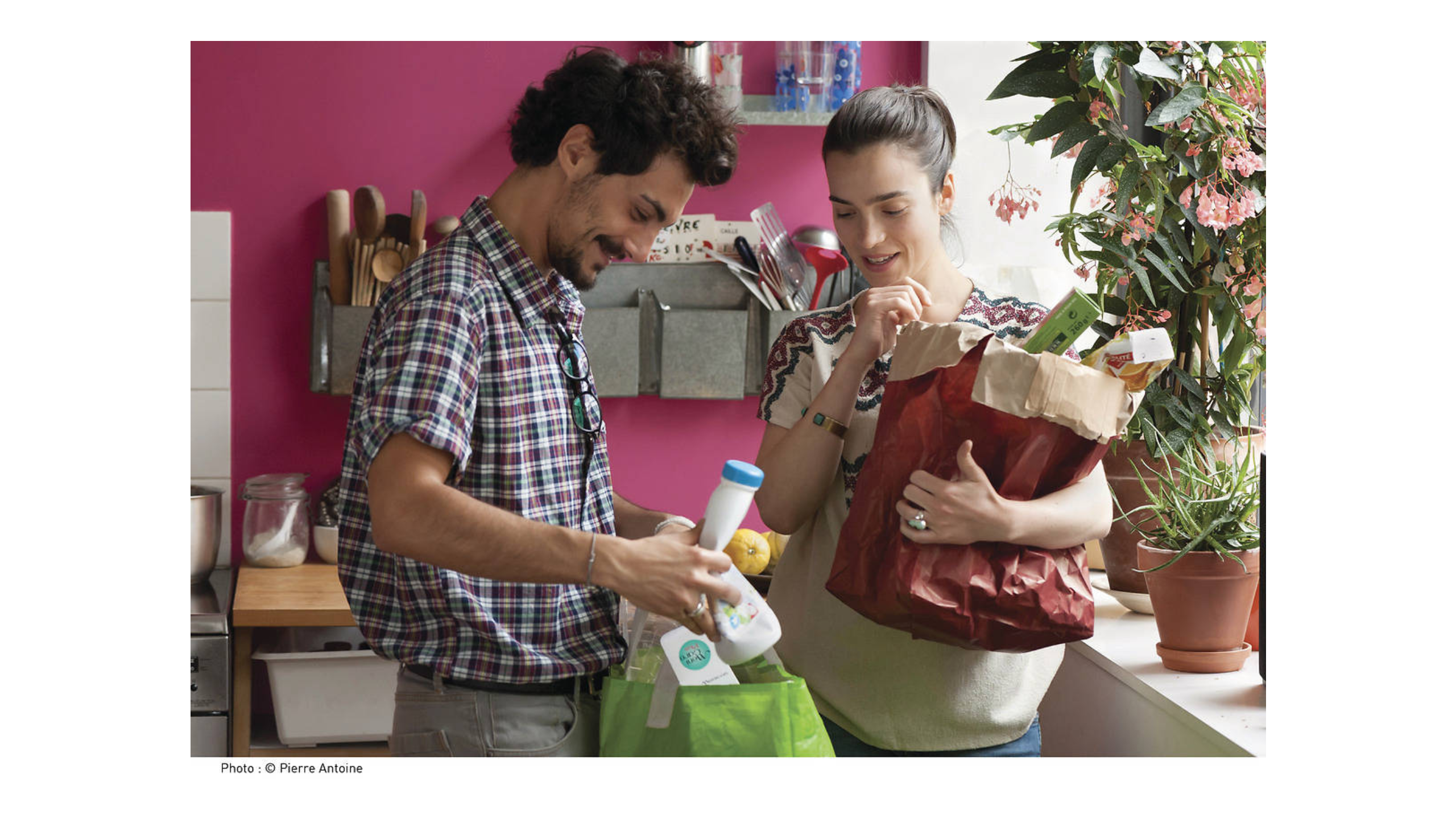 The number of people self-reporting recycling is stable over 10 years   > about 4 out of 5 people for glass

People recycle a little bit more regularly, and more different types of packaging

Self-reported practices in France are equal for glass bottles and jars (no deposit return system in France)

If recycling is still a strong norm, the trust towards recycling is progressively weakening
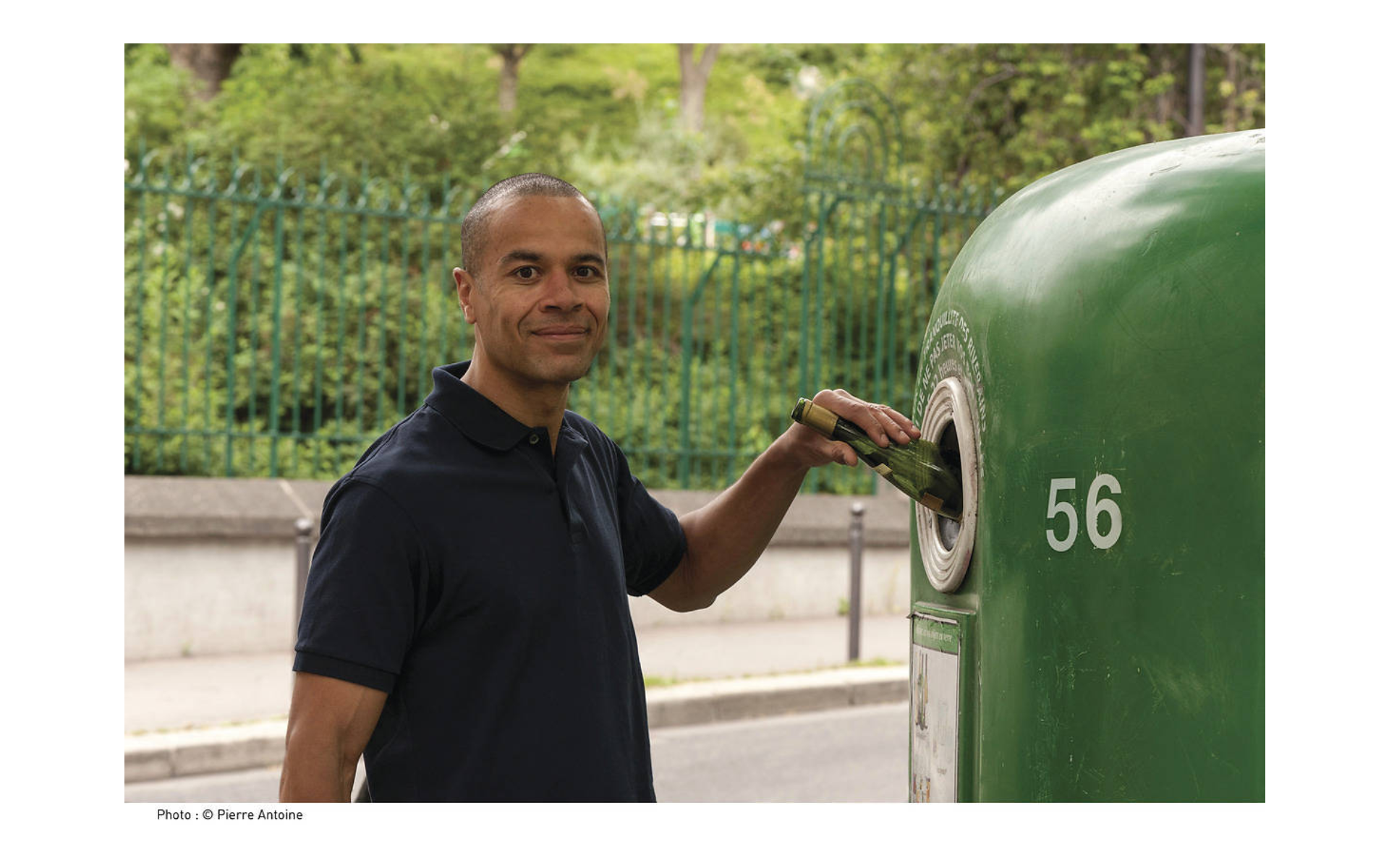 2
Author : Manon Désert, Citeo for the Webinaire « Bathroom glass: a forgotten asset for the closed loop? » - Novembre 2024
Bathroom glass : relatively less recycled packaging in France
2017 study on 100 types of packaging 

Bathroom products were less well recycled by consumers 

Nail polish was among the 10% least recycled packaging type studied
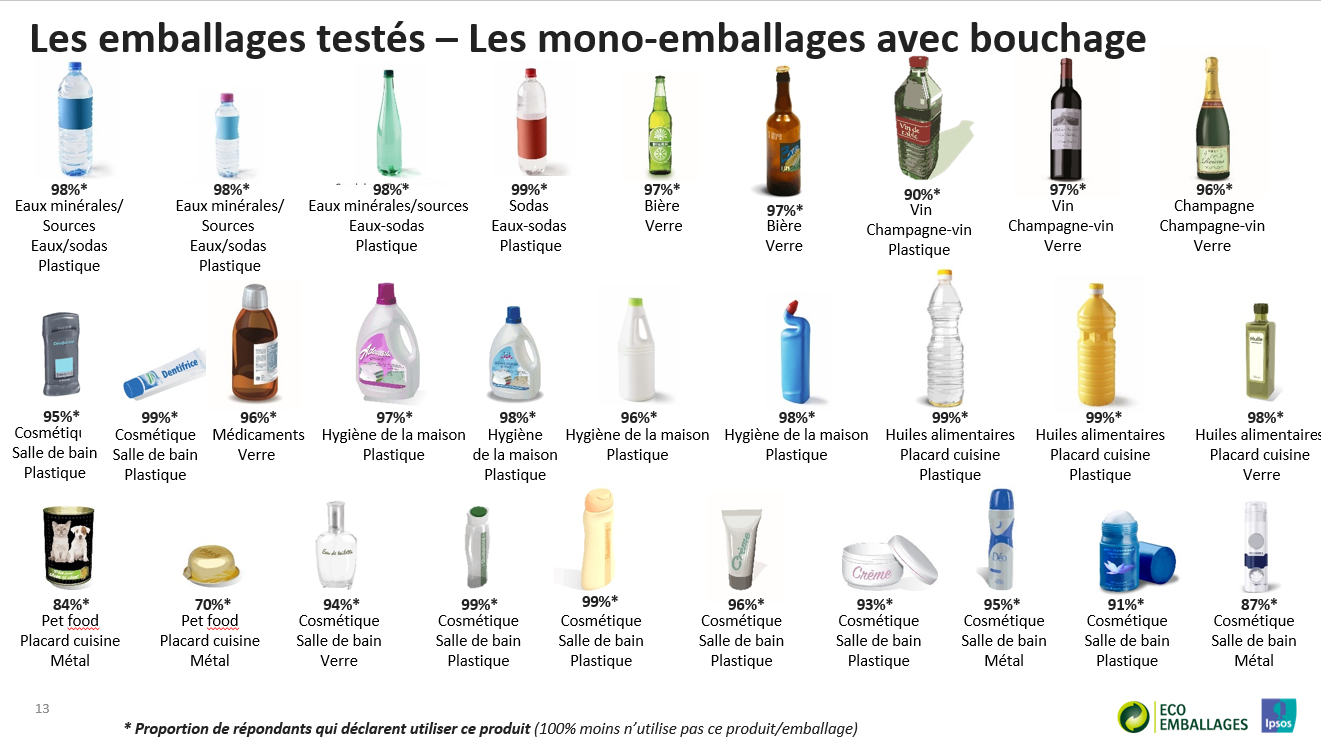 3
Author : Manon Désert, Citeo for the Webinaire « Bathroom glass: a forgotten asset for the closed loop? » - Novembre 2024
Why consumers less likely to recycle bathroom glass ?
The bathroom : not a room highly compatible with waste management

Longer consumption period, and therefore less frequent disposal of packaging

Luxury products seen as « valuable » and not « waste »

Complex packaging 

Hard to empty: example of nail polish
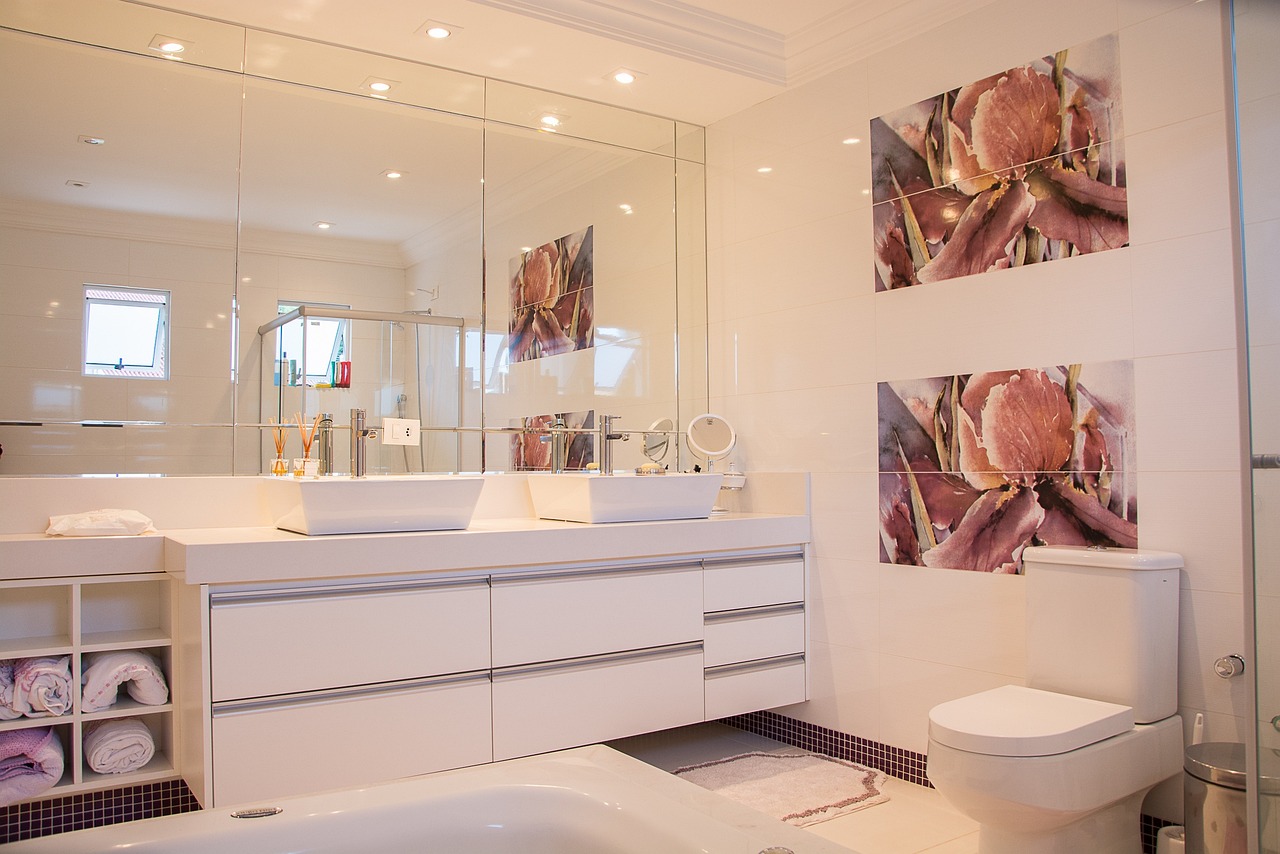 4
Author : Manon Désert, Citeo for the Webinaire « Bathroom glass: a forgotten asset for the closed loop? » - Novembre 2024
Citeo initiatives to engage consumers on bathroom packaging : a few examples
Posters on recycling instructions for bathroom products
Collaboration with influencers – example for Halloween
Digital campaign focusing on hygiene/beauty products, 2022
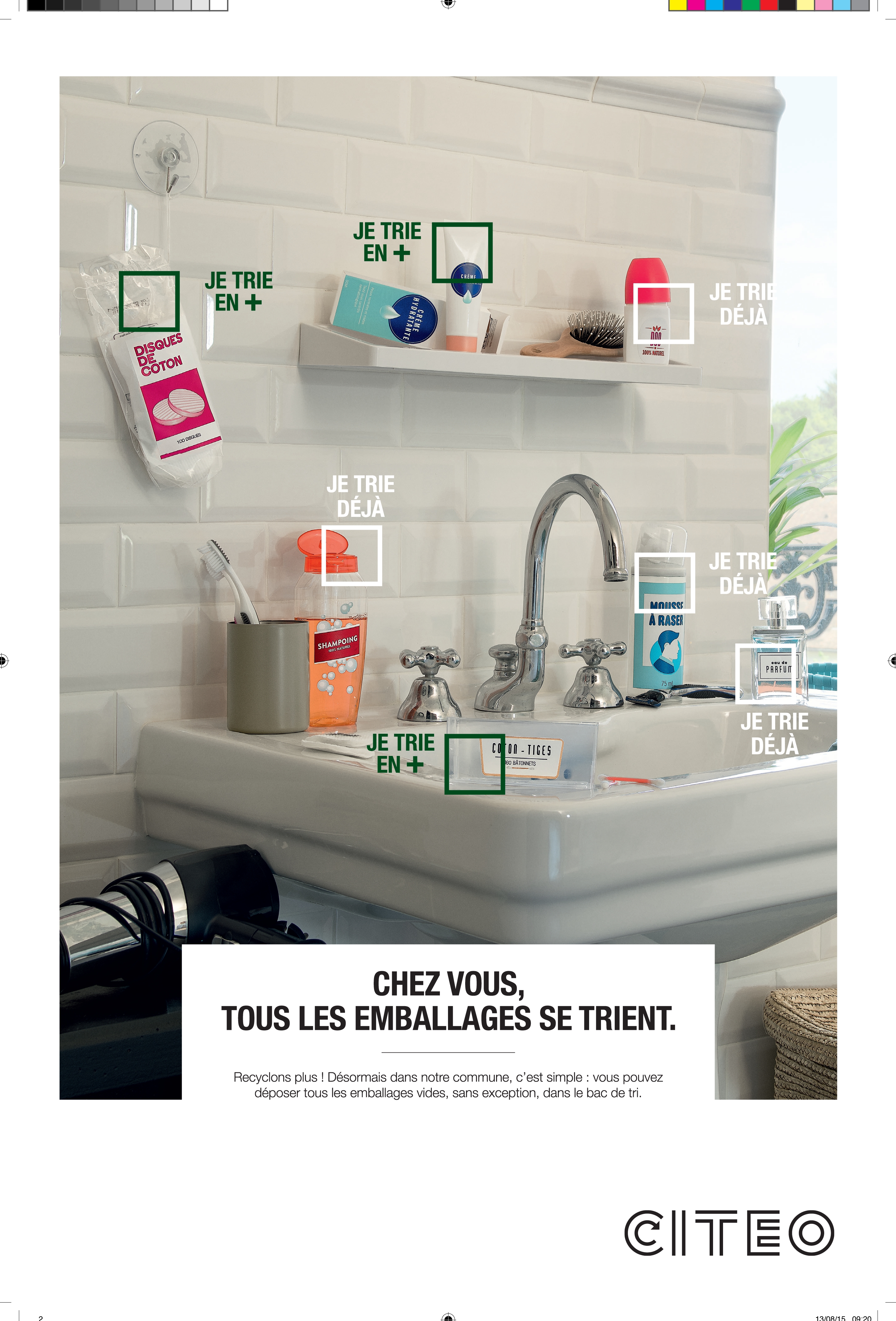 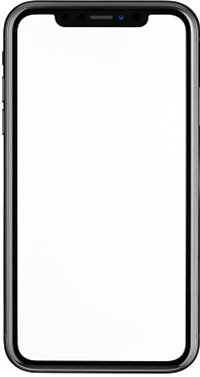 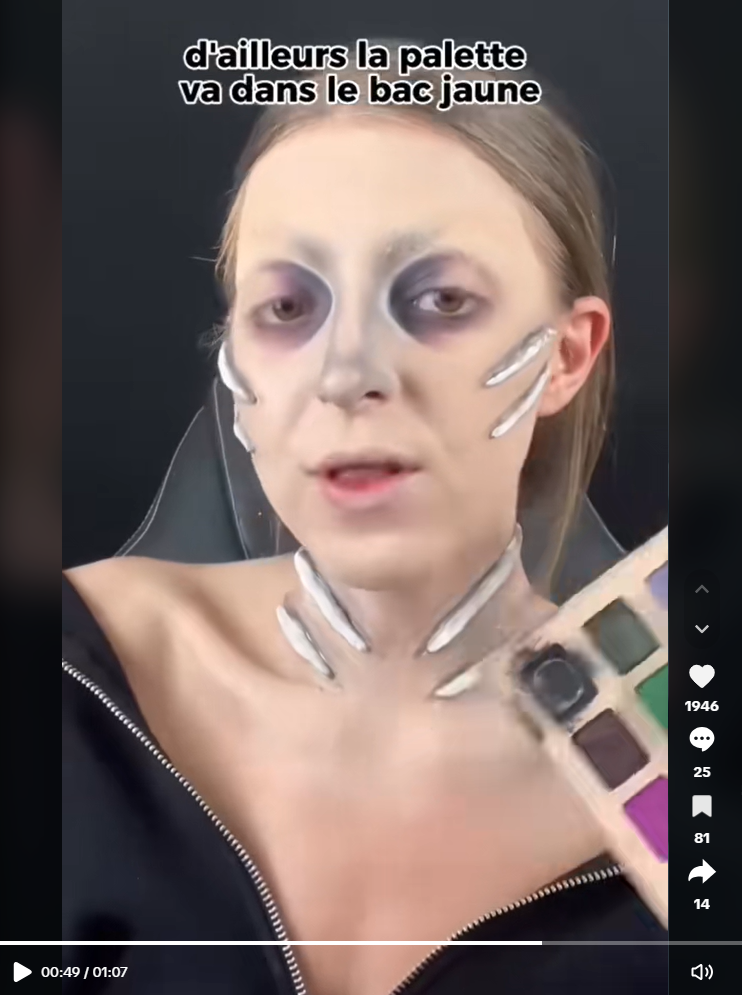 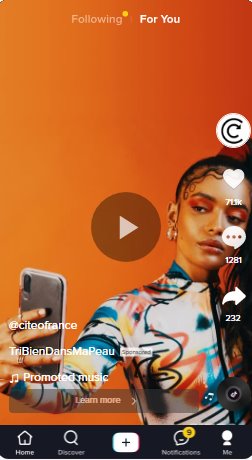 Collaboration Citeo x Angiee Make Up 
For Halloween 2024
#TriBienDansMaPeau
5
Author : Manon Désert, Citeo for the Webinaire « Bathroom glass: a forgotten asset for the closed loop? » - Novembre 2024
Manon DESERT
Lead of Practices and Behaviour Change at Citeo
manon.desert@citeo.com